عيد الأضحى
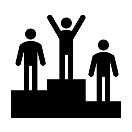 الوظيفة النحوية
مدخل الوحدة
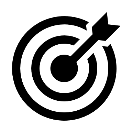 أنواع الفعل
الفاعل
أنشطة تمهيدية
الرسم الكتابي
مشروع الوحدة
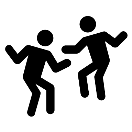 الحروف المرتكزة على السطر
[ أ  ك  هـ ]
والحروف التي ينزل جزء منها عن
السطر [م  ل]
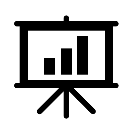 التعريف بالمشروع
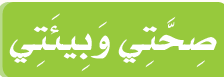 نص الاستماع
النص الشعري
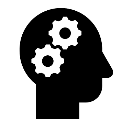 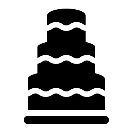 زيارة ضاحية
عيد الأضحى
نص الفهم القرائي
التواصل الشفهي
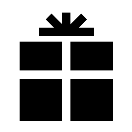 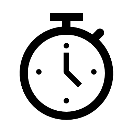 التعبير عما  تَقْتَضيهِ مواقف مختلفة 
صياغة أسئلة
إكمال محادثة هاتفياً
مدينتي
الظاهرة الإملائية
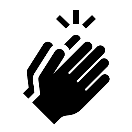 دخولُ (ال)على الكلمات المبدوءة باللَّام
التاء المربوطة والتاء المفتوحة
التواصل الكتابي
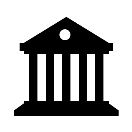 كتابة بطاقة لأغراض  متنوعة
كتابة رسائل لأغراض  متنوعة
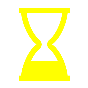 2

نص الاستماع

عيد الأضحى
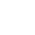 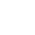 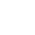 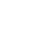 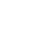 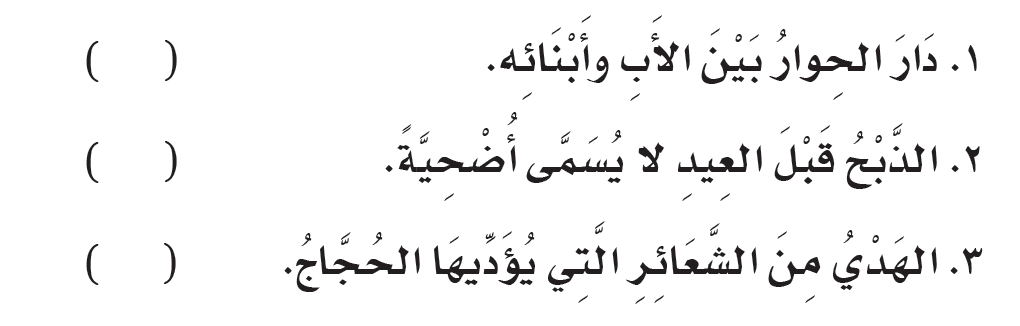 أَضعُ عَلاَمة    أمَام العِباَرةَ الصحِيحَةِ وعَلَامَة    أمَام العِباَرةَ غَيرِ الصحِيحةِ فِيمَا يَأتِي :
أَستَمعُ ثُمَّ أُجِيبُ
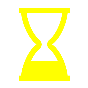 2

نص الاستماع

عيد الأضحى
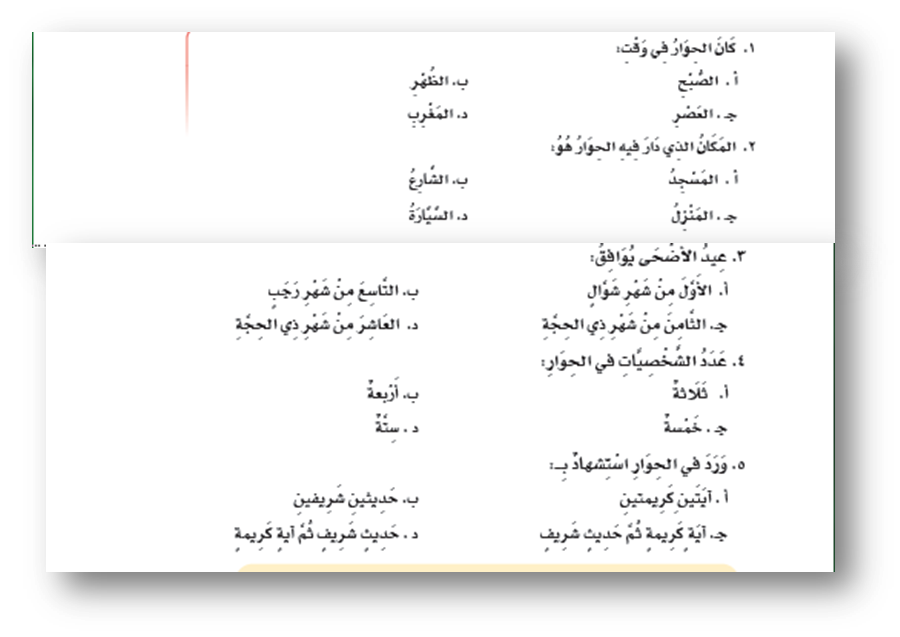 ثانيًا : أَخْتاَرُ الإِجَابَةَ الصحِيحَةَ فِيمَا يَأتِي :
أَستَمعُ ثُمَّ أُجِيبُ
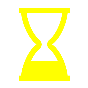 2

نص الاستماع

عيد الأضحى
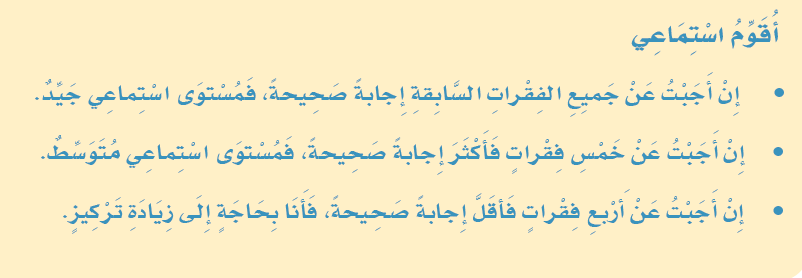 أُقَومُ استِمَاعي
2

نص الاستماع

عيد الأضحى
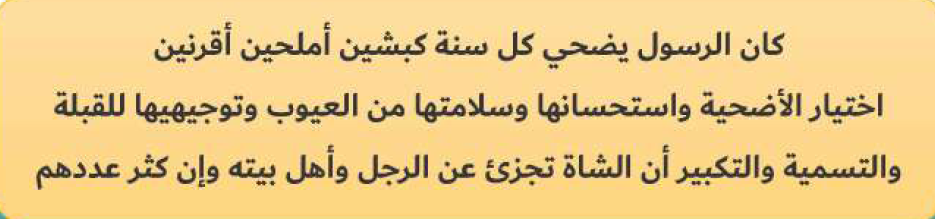 بِالتَّعَاوُنِ مَعَ مَجْمُوعَتي نَذْكُرُ ثَلَاثَ ُصورٍ مِنْ هَدْيِهِ:
وَرَدَ فِي النَّص هَدْيُ رَسولِنا مُحَمَّد صلى الله عليه وسلم فِي ذَبْحِ الأُضحِيَّةِ
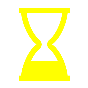 2

نص الاستماع

عيد الأضحى
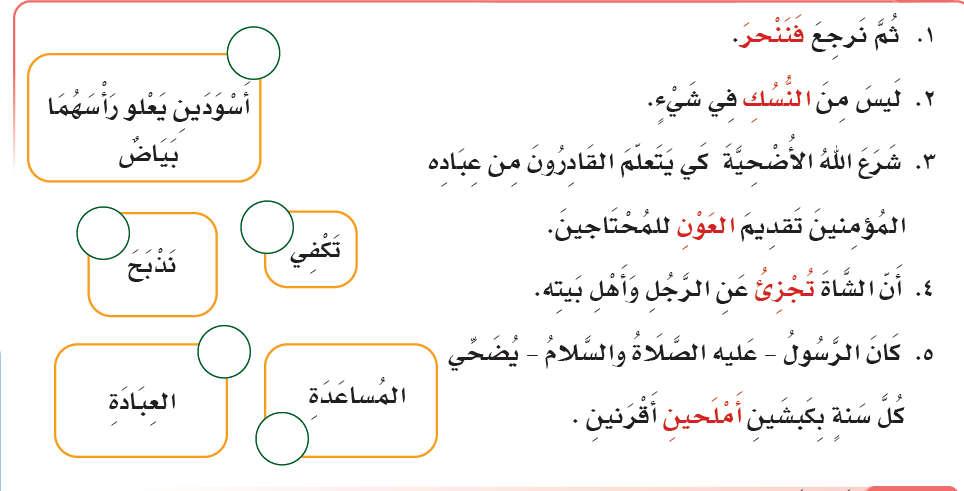 1
2
3
4
5
رَابِعًا : أَصلُ بينَ الكَلِمَةِ المُلَوَّنةِ وَمَعْناهَا بِكِتَابَةِ الرَّقْمِ المُنَاسبِ:
تفكير إبداعي
2

نص الاستماع

عيد الأضحى
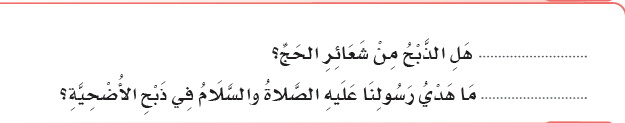 عمر
فاطمة
خامساً : أَذْكُرُ اَمَامَ كُلِّ سؤَالٍ اسمَ الشخْصيَّةِ التي طَرحَتِ السؤالَ كَمَا سَمِعتُه مِنَ النَّص :
2

نص الاستماع

عيد الأضحى
ذهبَ الأبُ ليَذبحَ أُضحيته , لأنها تُذبحُ بعدَ صلاةِ العيدِ
2
سَادِساً - لَمْ يَكُنِ الأَبُ مَعَ أُسرَتِهِ عِنْدَمَا عَادَتِ الأُسرَةُ إِلى البَيْتِ. أَيْنَ ذَهَبَ بِرَأْيِك؟
1
2

نص الاستماع

عيد الأضحى
هَلَّا أَخْبَرتِنا بِذَلِكَ يَا أُمِّي
أخْبِرِينَا بِذَلِكَ يَا اُمِّي
2
ثامناً: أَيُّ التَّعْبِيرينِ أَجْمَلُ فِي الخِطَابِ؟ وَلِمَاذَا؟
لأنّه يحتوي على صيغة تأدب عند الطلب
انتهى الدرس